colloque Ofaj juin 2021Quelles approches pour favoriser la diversité des langues ?Retour sur un projet Erasmus + autour du concours kamishibaï plurilingue
Deborah Gentès, Delphine Leroy, Marie Peretti-Ndiaye & Pascale Prax-Dubois
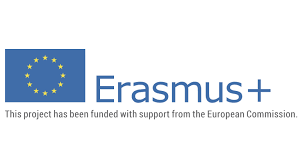 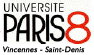 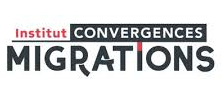 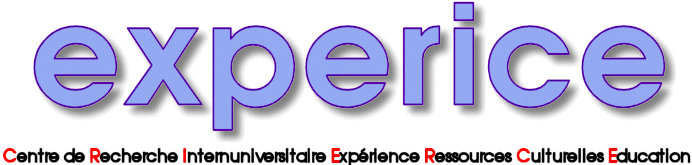 colloque Ofaj juin 2021 Mit welchen Ansätzen kann die Vielfalt der Sprachen gefördert werden? Ein Rückblick auf ein Erasmus+-Projekt, das auf einem mehrsprachigen Kamishibai-Wettbewerb basierte
Deborah Gentès, Delphine Leroy, Marie Peretti-Ndiaye & Pascale Prax-Dubois
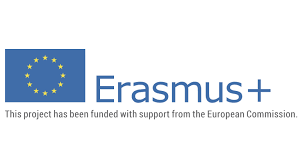 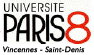 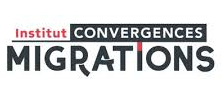 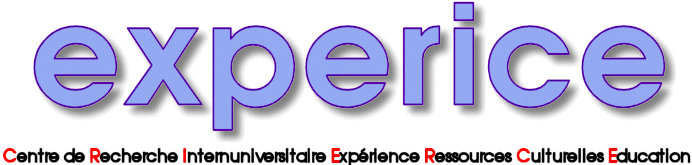 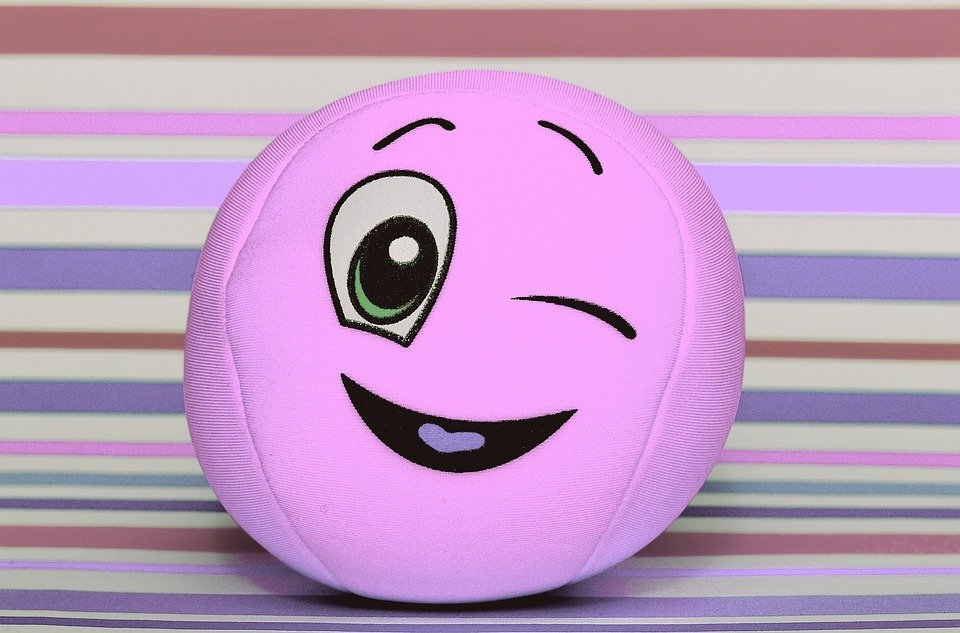 Entschuldigung
Par avance merci d’être indulgent·e·s avec la syntaxe des passages en langue allemande. Les erreurs de traduction sont à communiquer auprès du logiciel « deepl »…

 Bitte haben Sie im Voraus Nachsicht mit der Syntax der 
deutschen Passagen. Übersetzungsfehler sollten an die 
Deepl-Software gemeldet werden...
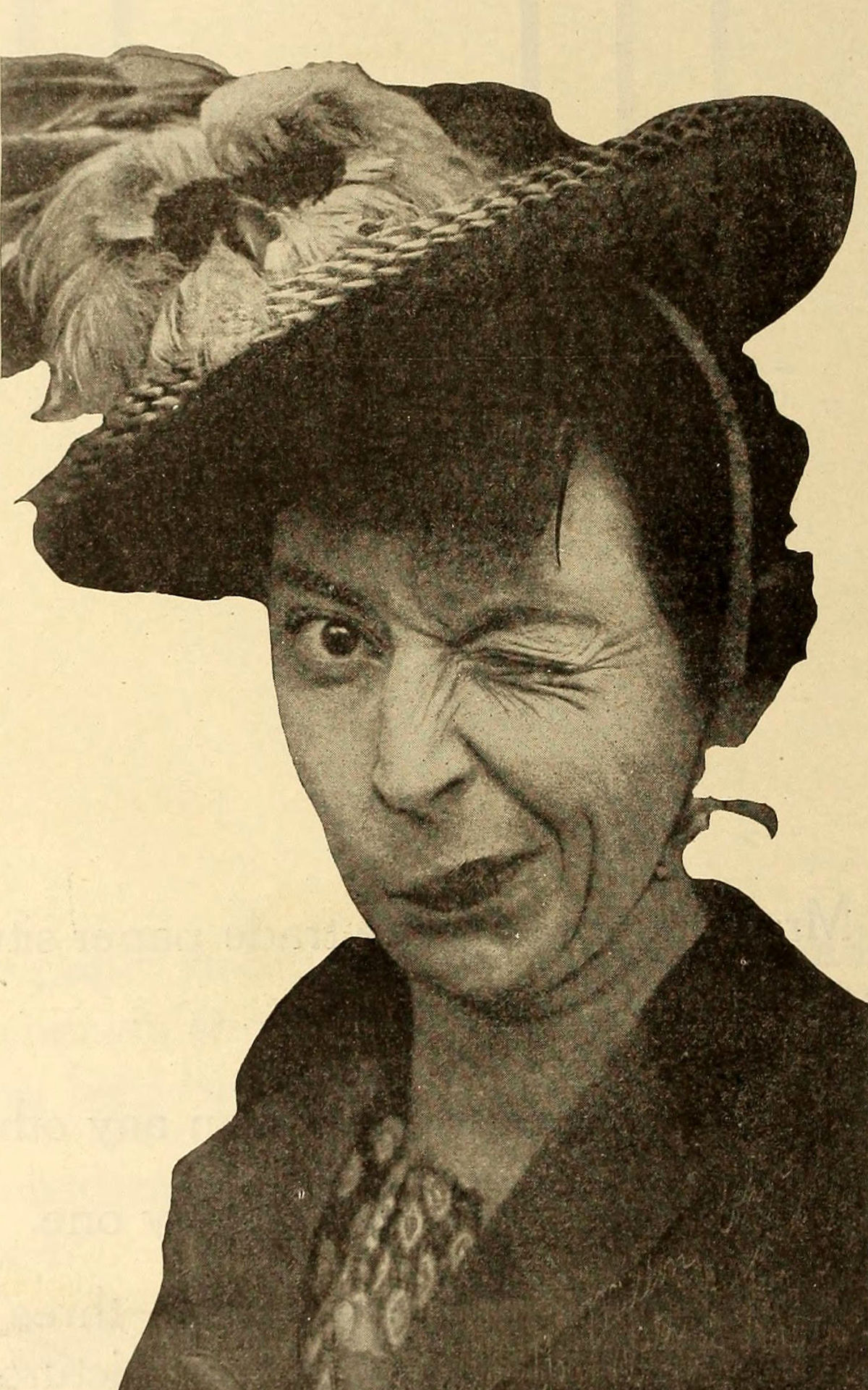 « Quelles approches pour favoriser la diversité des langues ? Retour sur un projet Erasmus + autour du concours kamishibaï plurilingue » Deborah Gentès, Delphine Leroy, Marie Peretti-Ndiaye & Pascale Prax-Dubois
3
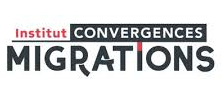 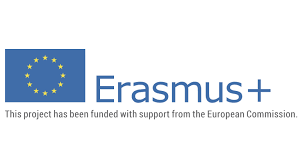 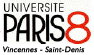 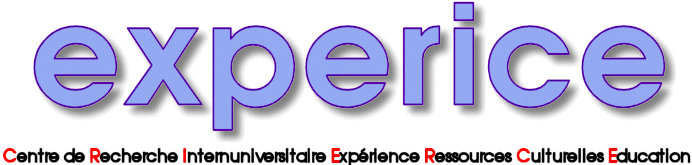 Sprachen und Projekte DFJWLangues et projets OFAJ
Axe de recherche important / Wichtige Forschungsachse 
Deux expériences impliquées, Es wurden zwei Experimente durchgeführt : 
-2016 (chercher sa voix/voie) récits de jeunes issus des migrations en France et en Allemagne  2016 (Suchen « sa voie/voix » –Stimme/Weg) Geschichten von jungen Menschen mit Migrationshintergrund in Frankreich und Deutschland 

-2019 (rapport aux langues : à la rencontre de l’ « Autre »)  in Le volontariat Franco- Allemand. Entre engagement et interculturalité, OFAJ DFJW, Texte de travail N°31, 2019 (Verhältnis zu Sprachen: Begegnung mit dem "Anderen") in Le volontariat Franco- Allemand. Zwischen Engagement und Interkulturalität, OFAJ DFJW, Arbeitstext N°31, 
 
Linguistische Dominanzen und "geschlossene" Zweisprachigkeit
Dominations linguistiques et bilinguismes « fermés »
4
« Quelles approches pour favoriser la diversité des langues ? Retour sur un projet Erasmus + autour du concours kamishibaï plurilingue » Deborah Gentès, Delphine Leroy, Marie Peretti-Ndiaye & Pascale Prax-Dubois
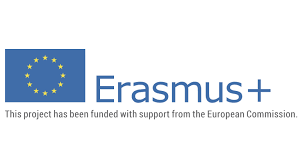 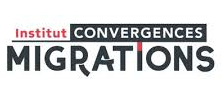 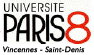 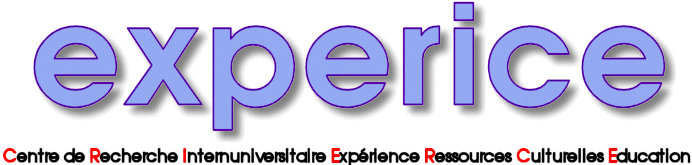 Diverse und inklusive Mehrsprachigkeit Plurilinguisme diversifié et inclusif
Retour sur une expérimentation en cours avec quatre pays européens : Ein Blick zurück auf ein laufendes Experiment mit vier europäischen Ländern : 
« KAMILALA : Un projet créatif d'inclusion sociale par l'ouverture aux langues et aux cultures » "KAMILALA: Ein kreatives Projekt zur sozialen Integration durch Offenheit für Sprachen und Kulturen"
Partenaires européens ( Val d’Aoste, Portugal, Grèce & France) Europäische Partner (Aosta-Tal, Portugal, Griechenland & Frankreich)
Association Dulala (France, Montreuil) Verein Dulala (Frankreich, Montreuil)
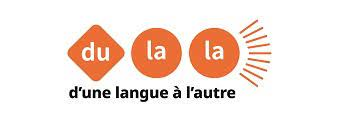 « Quelles approches pour favoriser la diversité des langues ? Retour sur un projet Erasmus + autour du concours kamishibaï plurilingue » Deborah Gentès, Delphine Leroy, Marie Peretti-Ndiaye & Pascale Prax-Dubois
5
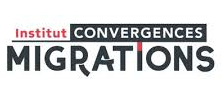 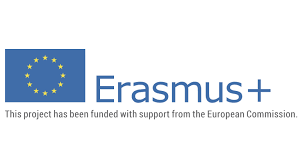 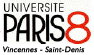 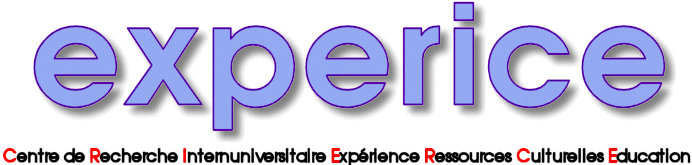 Le / das Kamishibaï ?
Origines Ursprünge / Origines
Politisches Werkzeug/ Outil politique
Pädagogisches Werkzeug/ Outil pédagogique
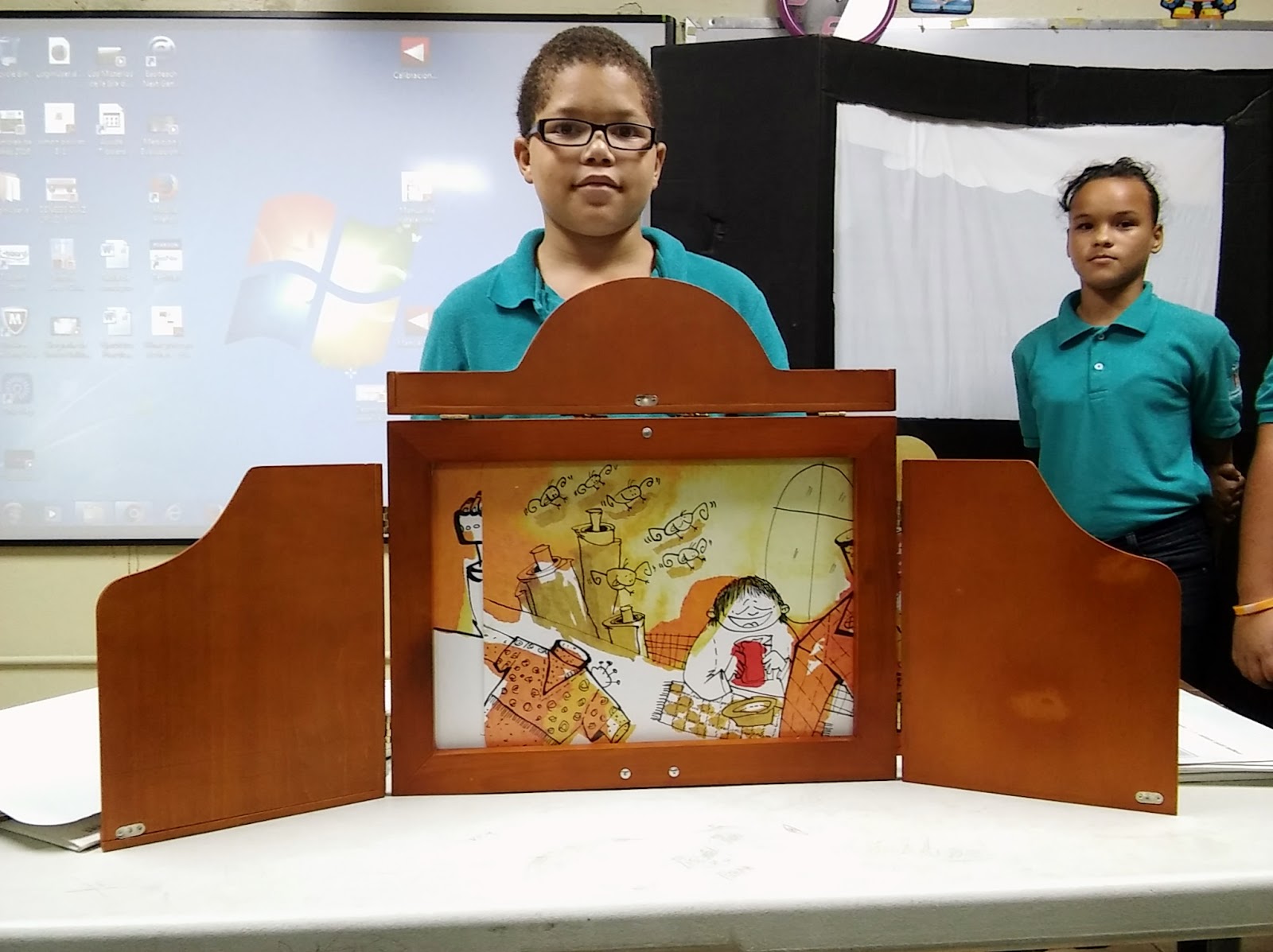 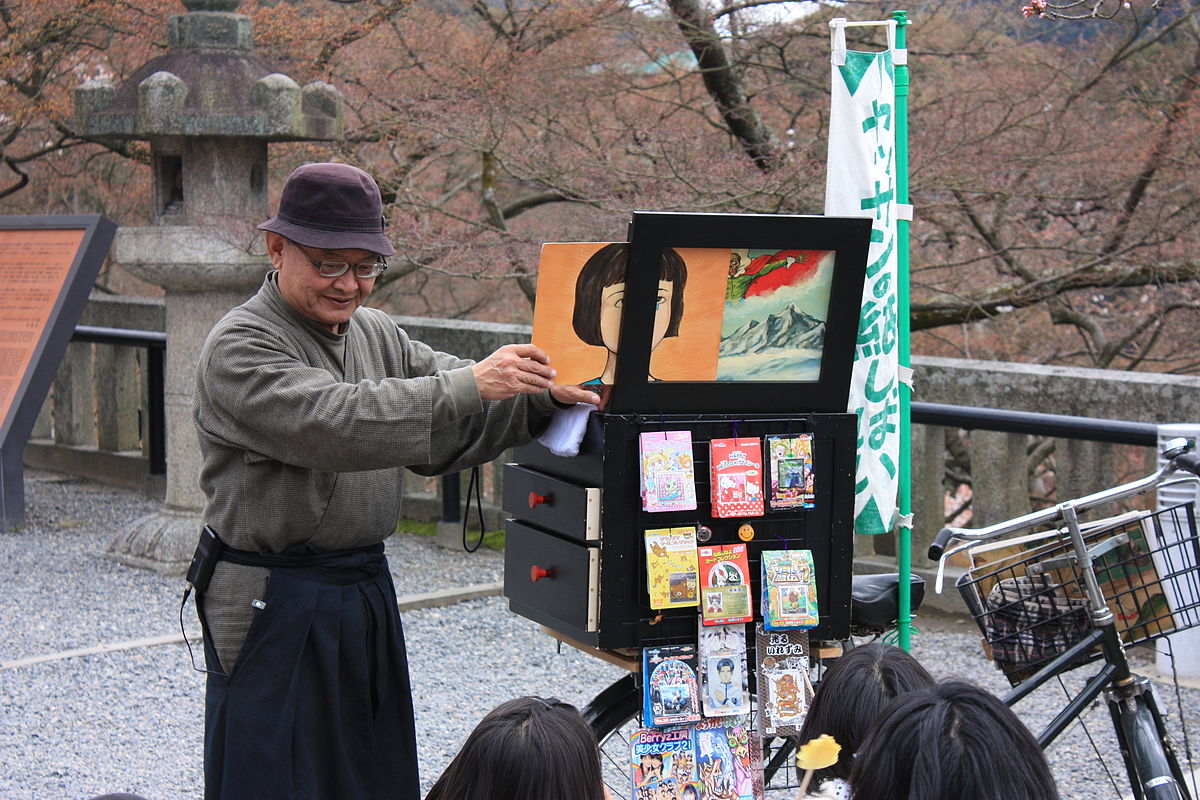 « Quelles approches pour favoriser la diversité des langues ? Retour sur un projet Erasmus + autour du concours kamishibaï plurilingue » Deborah Gentès, Delphine Leroy, Marie Peretti-Ndiaye & Pascale Prax-Dubois
6
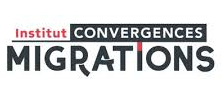 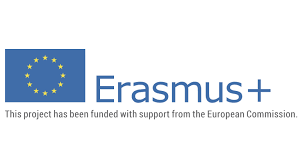 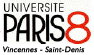 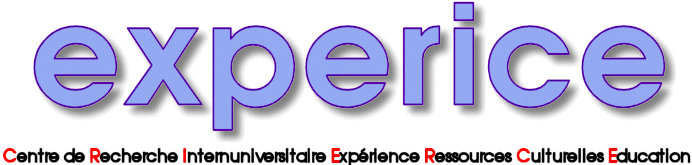 Das mehrsprachige Kamishibai: die DatenLe Kamishibaï plurilingue : les données
L’association Dulala organise depuis 2015 un concours Der Verein Dulala organisiert seit 2015 einen Wettbewerb 
Entretiens, observations classes ou groupes (centres socio-culturels) participants au concours Interviews, Beobachtungen von Klassen oder Gruppen (soziokulturelle Zentren), die am Wettbewerb teilnehmen 

Données des carnets de bord (questionnaires 
de retour des participant.e.s) Daten aus den 
Logbüchern (Fragebögen, die von den 
Teilnehmern zurückgeschickt wurden).

Echanges de pratiques avec les partenaires 
Austausch von Praktiken mit Partnern
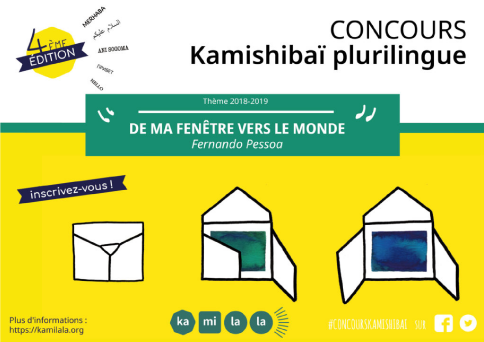 « Quelles approches pour favoriser la diversité des langues ? Retour sur un projet Erasmus + autour du concours kamishibaï plurilingue » Deborah Gentès, Delphine Leroy, Marie Peretti-Ndiaye & Pascale Prax-Dubois
7
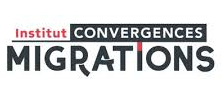 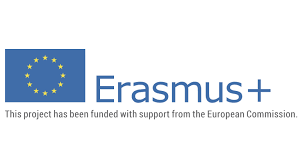 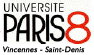 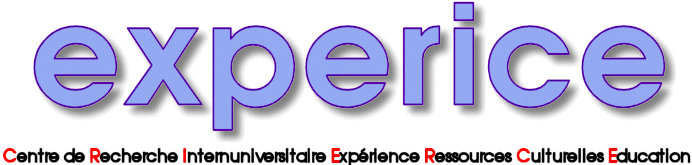 Der Kamilala-Wettbewerb Le concours Kamilala
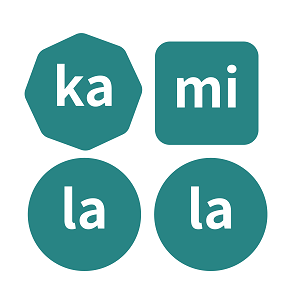 Nous questionnons trois dimensions entremêlées : Wir hinterfragen drei miteinander verknüpfte Dimensionen :
 collaboration et créativité dans le processus de réalisation collective, Zusammenarbeit und Kreativität im Prozess der kollektiven Realisierung, 
phénomènes d’auteurisation et / Phänomene der « Auteurisation » und 
place de l’altérité dans l’éducation. /Ort des Andersseins in der Bildung.
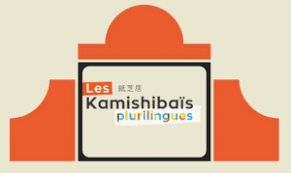 « Quelles approches pour favoriser la diversité des langues ? Retour sur un projet Erasmus + autour du concours kamishibaï plurilingue » Deborah Gentès, Delphine Leroy, Marie Peretti-Ndiaye & Pascale Prax-Dubois
8
Frage/ Question
Dans quels contextes (idéologiques, politiques, pédagogiques etc.) le kamishibaï peut-il ouvrir à des possibles dialogues à travers des pratiques de coopération et d’ouverture sur l’environnement des personnes ?


In welchen Kontexten (ideologisch, politisch, pädagogisch, etc.) kann das Kamishibai durch Praktiken der Kooperation und Offenheit gegenüber der Umwelt der Menschen mögliche Dialoge eröffnen?
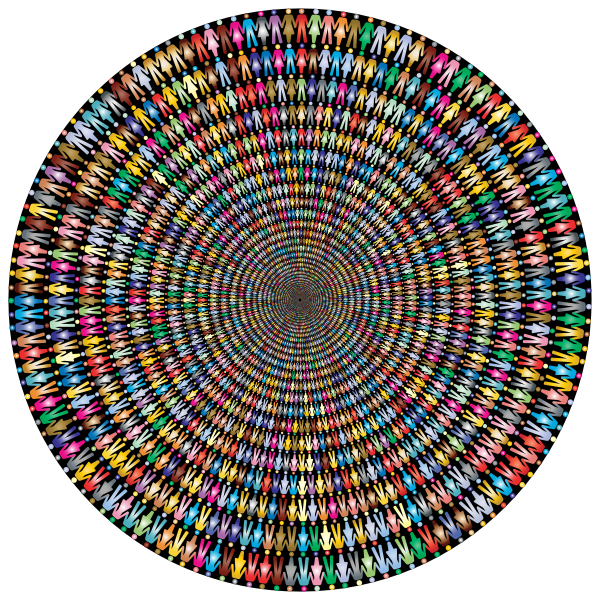 « Quelles approches pour favoriser la diversité des langues ? Retour sur un projet Erasmus + autour du concours kamishibaï plurilingue » Deborah Gentès, Delphine Leroy, Marie Peretti-Ndiaye & Pascale Prax-Dubois
9
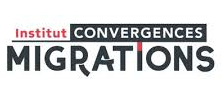 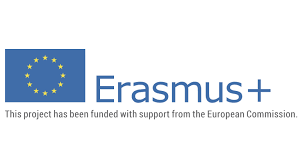 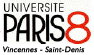 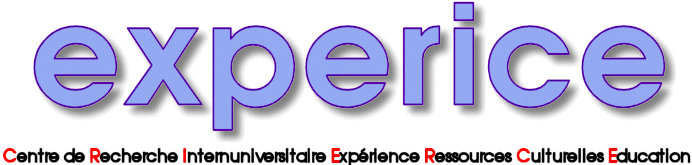 Notre focale : L’écriture collective & collaborativeUnser Fokus: Kollektives & kollaboratives Schreiben
Les littératies : des pratiques sociales négociées en contexte (Street 1997, 2000)
Literacies: soziale Praktiken, die im Kontext verhandelt werden (Street 1997, 2000)

Écriture et illustrations du kamishibaï : une complémentarité inédite pour une collaboration plurilingue
Schreiben und Illustrieren des Kamishibai: Eine neuartige Komplementarität für mehrsprachige Zusammenarbeit
« Quelles approches pour favoriser la diversité des langues ? Retour sur un projet Erasmus + autour du concours kamishibaï plurilingue » Deborah Gentès, Delphine Leroy, Marie Peretti-Ndiaye & Pascale Prax-Dubois
10
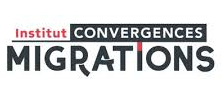 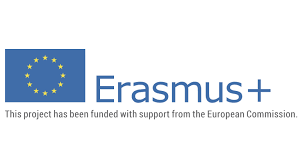 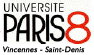 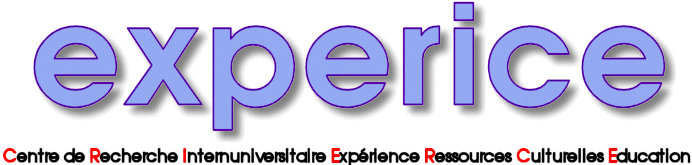 Un atout / Ein Vorteil
Susciter le désir d’écrire 
Stimulieren Sie den Wunsch zu schreiben

Expressions créatives/ Kreative Ausdrücke

Outil collaboratif 
kollaboratives Instrument
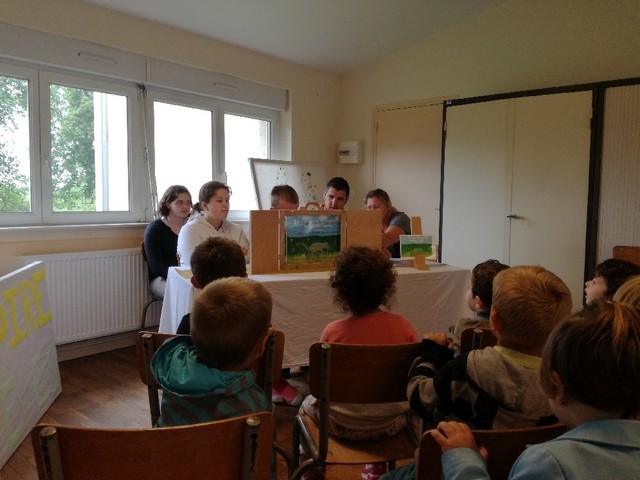 « Quelles approches pour favoriser la diversité des langues ? Retour sur un projet Erasmus + autour du concours kamishibaï plurilingue » Deborah Gentès, Delphine Leroy, Marie Peretti-Ndiaye & Pascale Prax-Dubois
11
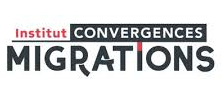 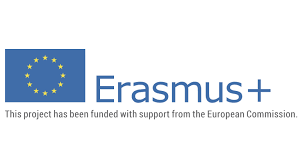 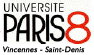 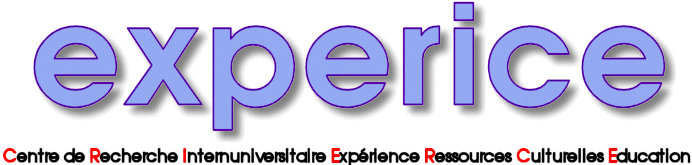 Des freins / Die Bremsen
Classe UPE2A / UPE2A-Klasse 


Centres sociaux parfois désarmés : Sozialzentren manchmal entschärft


Pratique qui demande un suivi Praxis, die eine Nachbearbeitung erfordert
« Quelles approches pour favoriser la diversité des langues ? Retour sur un projet Erasmus + autour du concours kamishibaï plurilingue » Deborah Gentès, Delphine Leroy, Marie Peretti-Ndiaye & Pascale Prax-Dubois
12
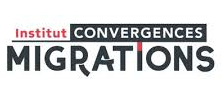 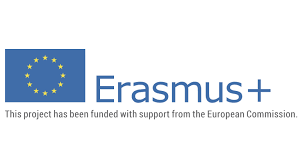 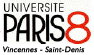 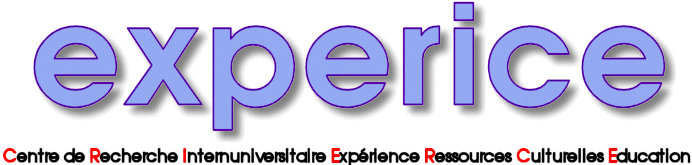 Enjeux / Ausgaben
Reconnaissance des langues / Erkennung der Sprache


Reconnaissance des locuteurs-trices / Sprechererkennung
« Quelles approches pour favoriser la diversité des langues ? Retour sur un projet Erasmus + autour du concours kamishibaï plurilingue » Deborah Gentès, Delphine Leroy, Marie Peretti-Ndiaye & Pascale Prax-Dubois
13
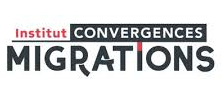 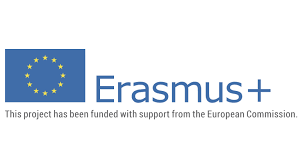 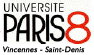 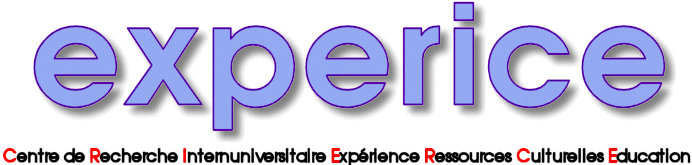 SchlussfolgerungConclusion
Au-delà de la pratique/ Über die Praxis hinaus

Le temps / die Zeit

Expérimentation transférable à des groupes transculturels
Experimentieren übertragbar auf transkulturelle Gruppen

Recherche- action/ Aktionsforschung



Stellen wir uns die Welt von morgen vor
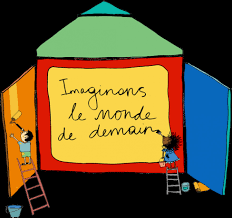 « Quelles approches pour favoriser la diversité des langues ? Retour sur un projet Erasmus + autour du concours kamishibaï plurilingue » Deborah Gentès, Delphine Leroy, Marie Peretti-Ndiaye & Pascale Prax-Dubois
14
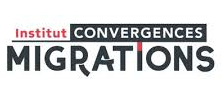 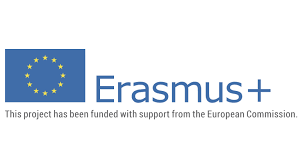 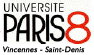 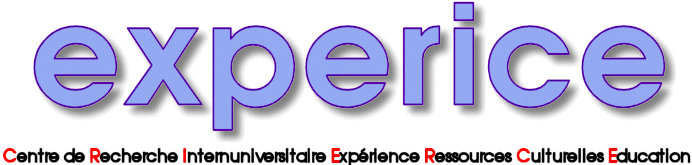 Merci de votre attentionVielen Dank für Ihre Aufmerksamkeit
Deborah Gentès, Delphine Leroy, Marie Peretti-Ndiaye & Pascale Prax-Dubois
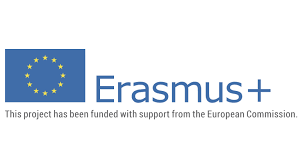 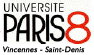 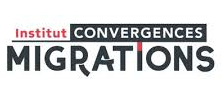 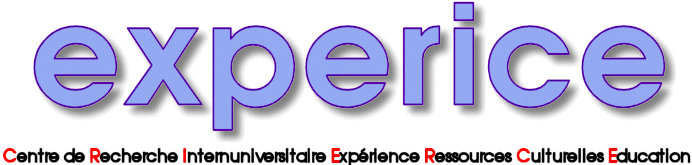